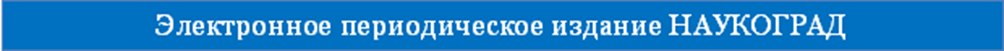 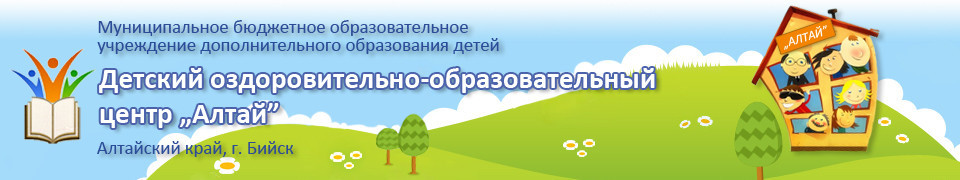 СОЦИАЛЬНОЕ ПАРТНЕРСТВО – ДОПОЛНИТЕЛЬНЫЙ РЕСУРС СОВЕРШЕНСТВОВАНИЯ  УПРАВЛЕНЧЕСКОЙ ДЕЯТЕЛЬНОСТИ
Реш Наталья Александровна
директор
14 августа 2014 г. Вторая летняя Всероссийская  конференция 2014 года 
"Актуальные проблемы теории и практики образования"
МБОУ ДОД «ДООЦ «Алтай» находится в черте города, в живописном месте  у кромки соснового бора, на правом берегу реки Бии на территории историко-природного комплекса «Боровой»
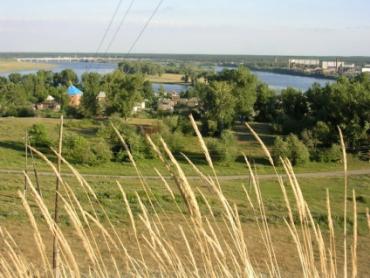 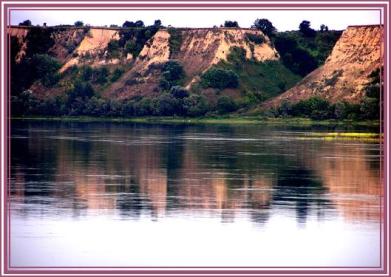 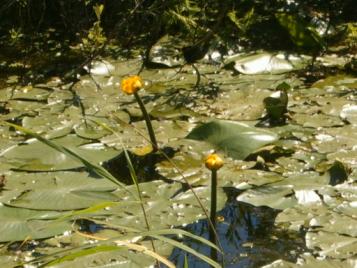 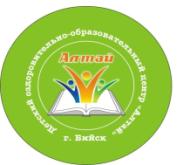 СОЦИАЛЬНОЕ ПАРТНЕРСТВО
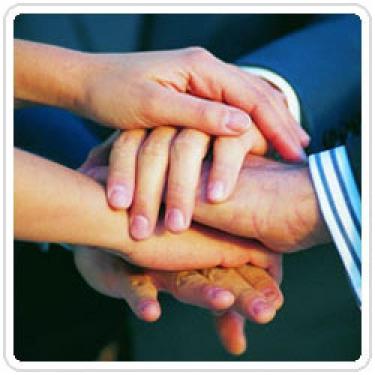 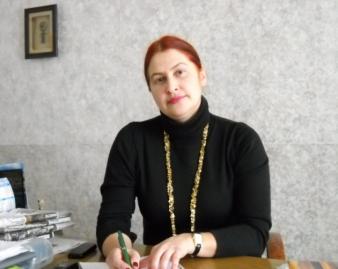 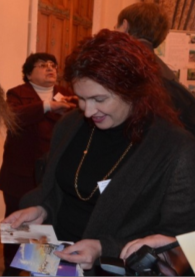 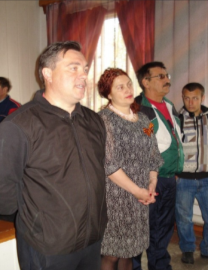 РЕШ НАТАЛЬЯ АЛЕКСАНДРОВНА
директор МБОУ ДОД «ДООЦ Алтай»
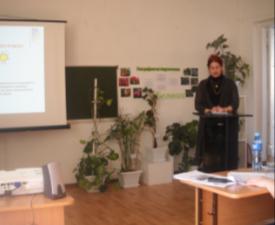 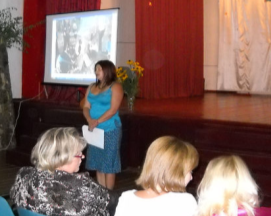 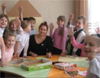 Система внешних связей МБОУ ДОД «ДООЦ «Алтай»
Пример модели взаимодействия со школой по организации внеурочной деятельности
Школы
 г. Бийска
МБОУ ДОД "ДООЦ "АЛТАЙ"
МБОУ «СОШ № 17»
НАПРАВЛЕНИЯ  ВНЕУРОЧНОЙ  ДЕЯТЕЛЬНОСТИ
спортивно-оздоровительное
духовно-нравственное
Обще
интеллект-ное
социальное
общекультурное
«Спортивные игры»

«Школа здоровья»

«Разговор о правильном питании»
Факультатив 
«Родина малая – Родина милая» (краеведение)

Клуб «Юный турист»
Клуб «Веселый английский»

Клуб «Умники и Умницы»

Клуб «Добрята»
Научно исследовательский клуб «Росток» 

Клуб «Мир деятельности»
Творческая мас-я «Бусинка»

Творческая мастерская «Акварель»

«Художественная обработка древесины»
КГБОУ СПО АКПТиБ;
ФГБОУ АГАО им. В.М. Шукшина
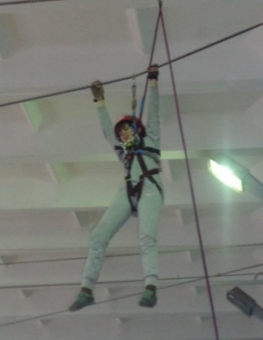 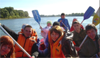 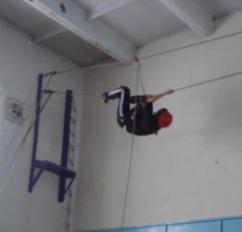 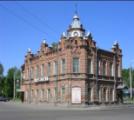 Бийский краеведческий музей имени В.В. Бианки
БКМ 
им. В.В.Бианки
Вот собрался 2 класс, как-то раз,
На экскурсию в музей поскорей.

Интересен мир Алтая,
От степей и до тайги.
Нет такого больше края 
И в него мы влюблены.
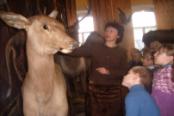 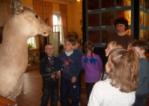 «Красная книга» раскрыла страницы:
Нас удивили рыбы и птицы.
Бурый медведь, рысь и кабан,
Серый волчище и лось-великан.

Мы в музее побывали,
Много нового узнали.
ТВ
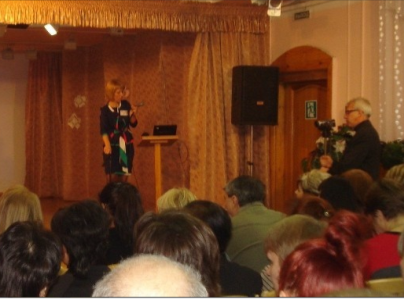 5-я четверть Центра «Алтай»
Профильные смены 2014 г.
«Кадетское братство»
 «Мир вокруг нас или путешествие на воздушном шаре»
 «Sport.ru»
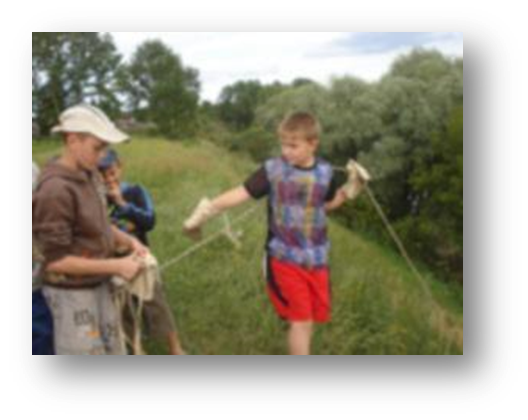 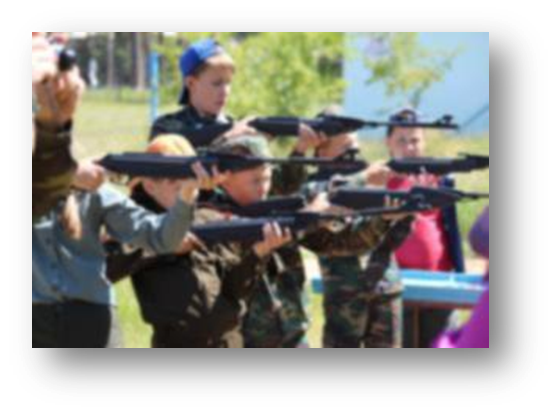 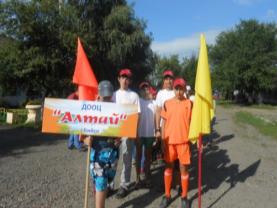 Досуговые тематические мероприятия:
«В зимний лес за сказкой»
 «Рождественские встречи»
«Посиделки у лешего»
«Широкая масленица»
«Светлая Пасха»
«Ура каникулы!»
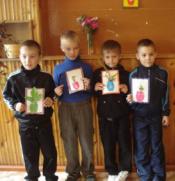 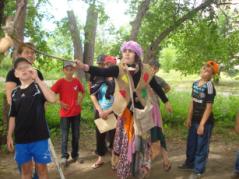 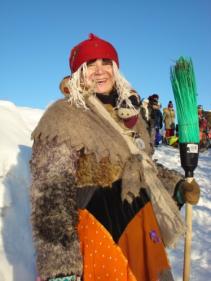 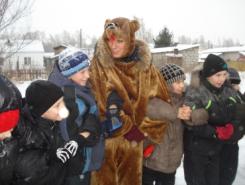 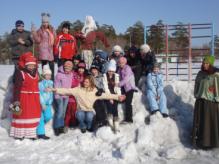 659354 г. Бийск,ул Техучилище, 14
телефон: 8(3854)384974
е-mail:centr-altay@yandex.ru
сайт в интернете: dooc-altai.info
Директор Н.А. Реш
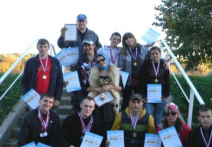 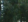